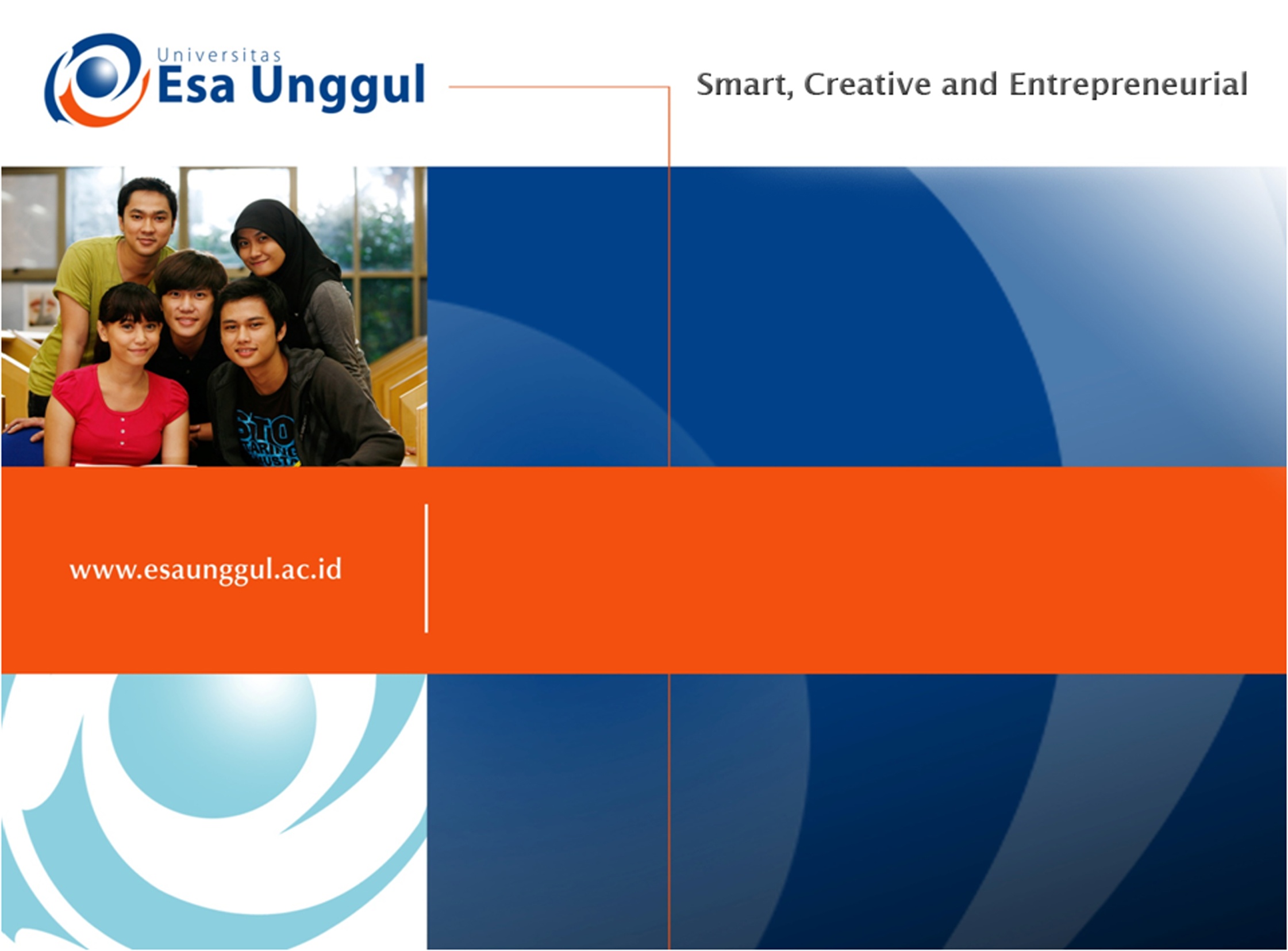 DOKUMEN REKAM MEDIS SESUAI STANDAR AKREDITASI KARS 2012
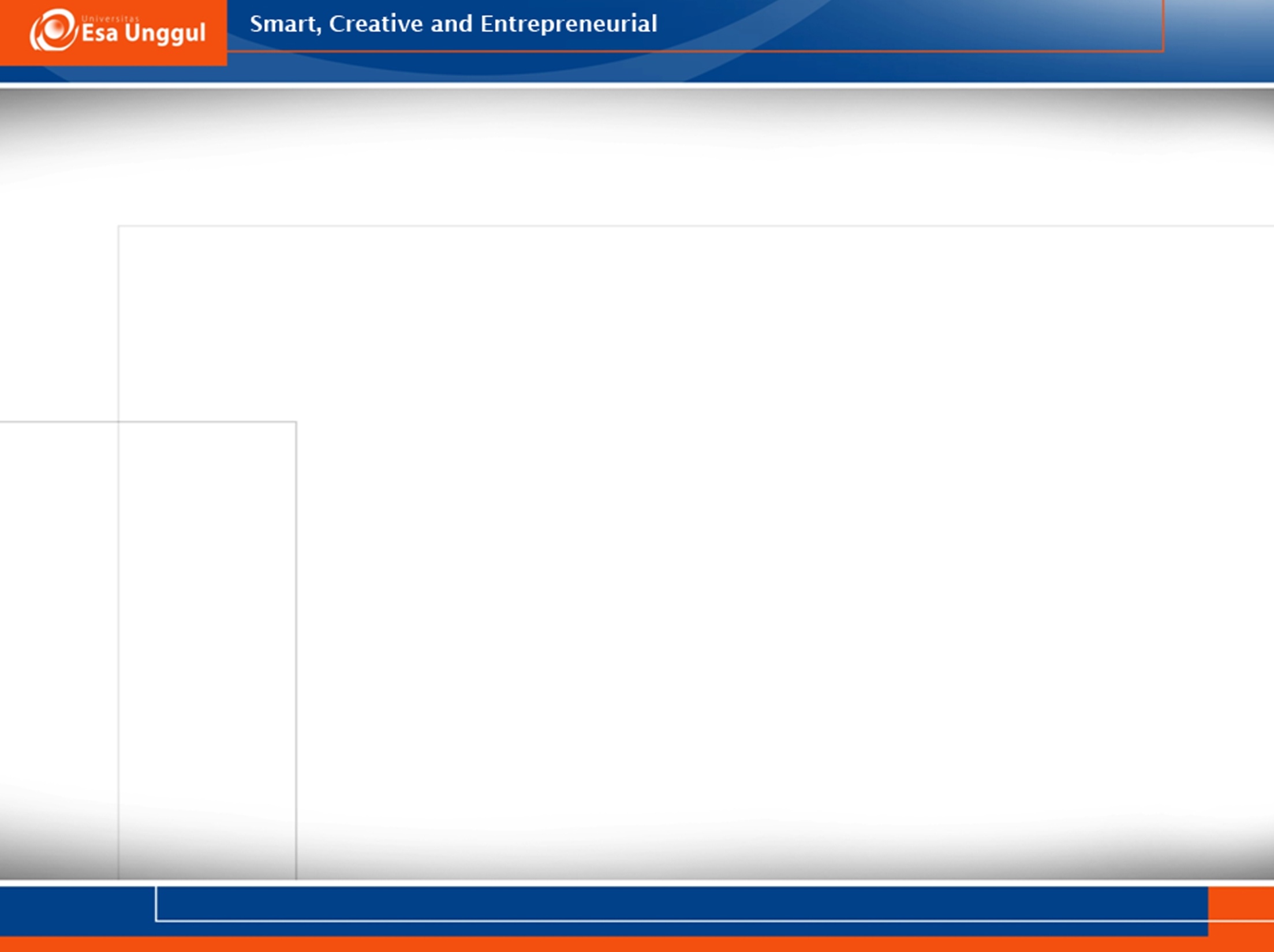 IDENTIFIKASI PASIEN (SKP 1)
Sasaran keselamatan pasien mengembangkan suatu pendekatan untuk memperbaiki/meningkatkan ketelitian identifikasi pasien.
Identitas dapat melekat pada pasien dengan gelang identifikasi dan dicatat dalam rekam medis.
Identitas pasien harus mengikuti pasien kemanapun pasien (gelang identitas) berada dan yang tidak mudah/bisa berubah.
Identifikasi dilarang menggunakan nomor kamar pasien atau identitas pasien tidak dikenal 
Identifikasi pasien tidak dikenal hanya dapat dilakukan oleh petugas dengan melihat, antara lain jenis kelamin, perkiraan umur, nomor rekam medis.
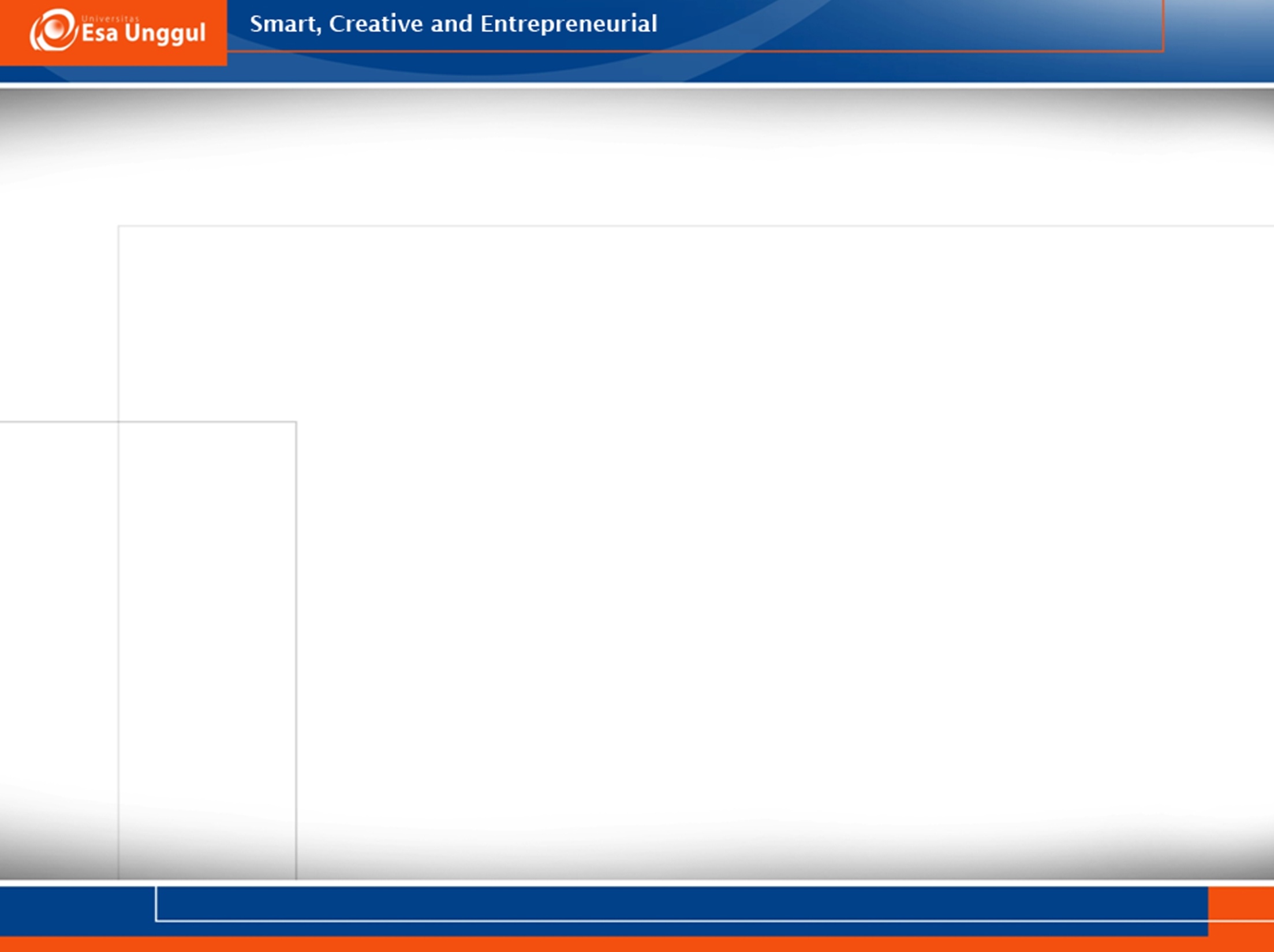 TUJUAN SASARAN
1. Mengidentifikasi individu yang akan menerima asuhan pasien dengan benar dan 
2. Mencocokan asuhan pasien atau pengobatan individu tersebut
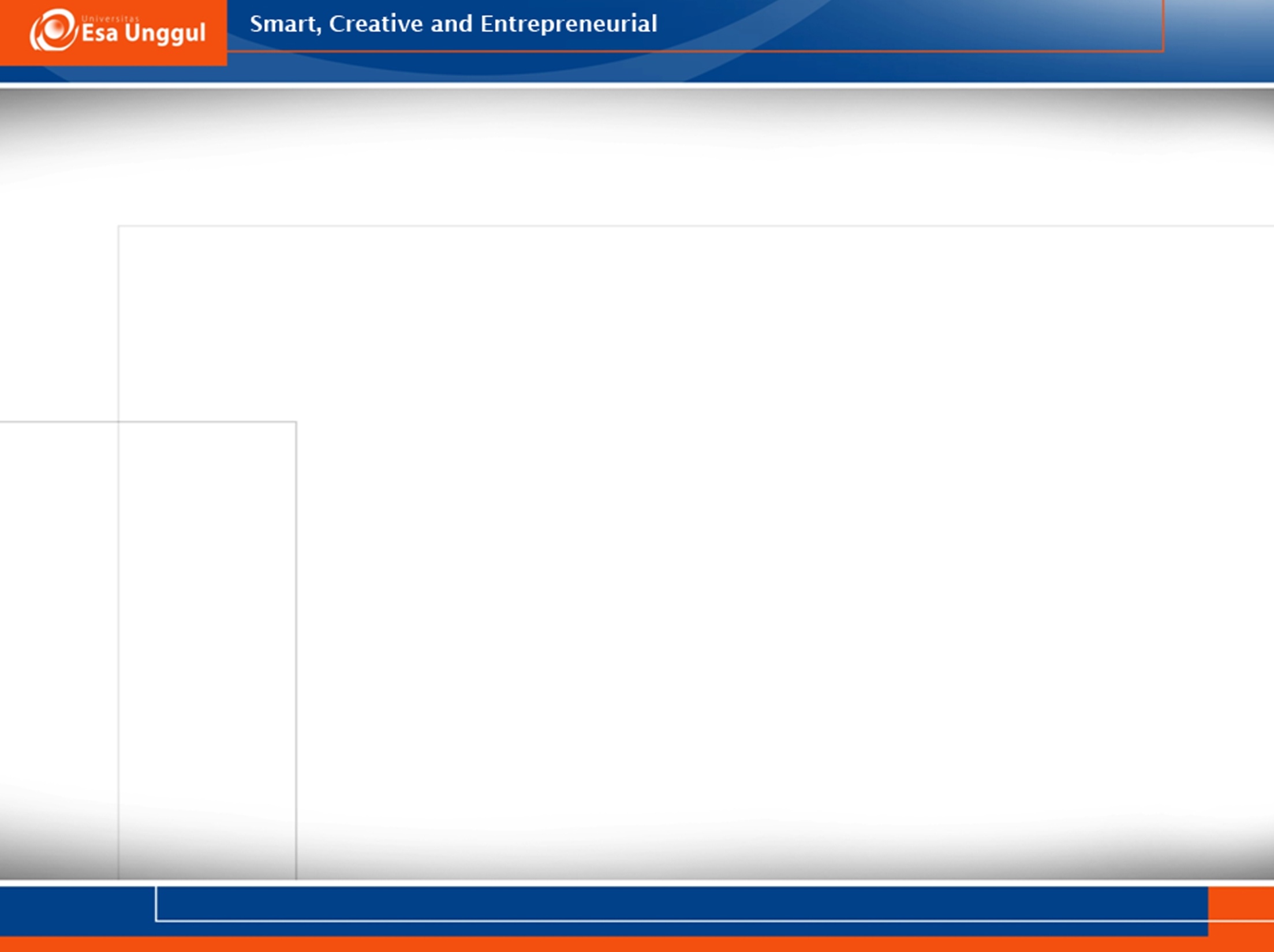 IDENTIFIKASI PASIEN
Menggunakan dua dari minimal 3 identitas yang unik yaitu
1. Nama sesuai KTP
2. Nomor RM
3. Tanggal lahir sesuai KTP/Akte kelahiran
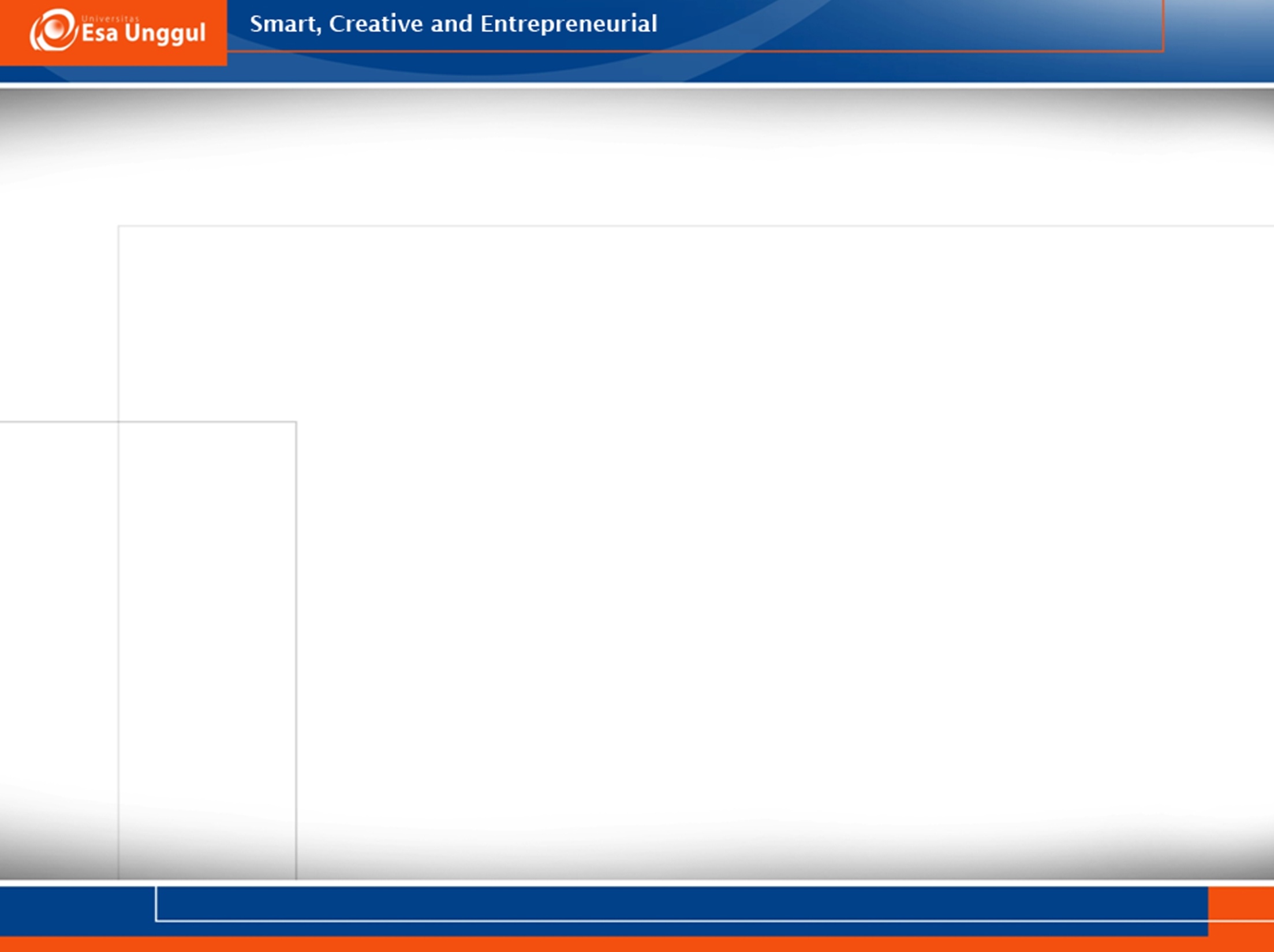 IDENTITAS BAYI BARU LAHIR
Perlu dibuat prosedur sesuai kebutuhan/peraturan yang berlaku.
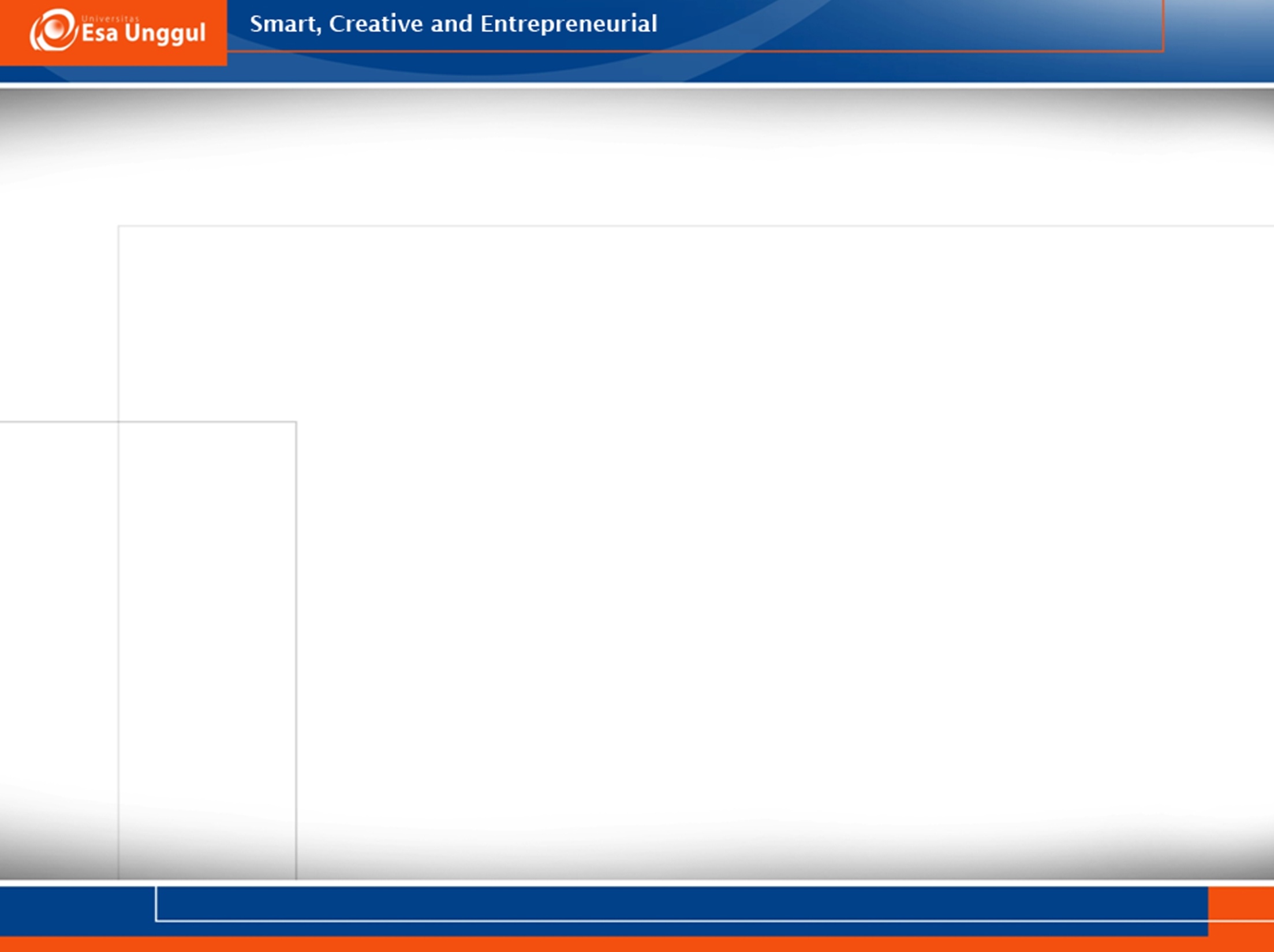 HAK DAN KEWAJIBAN PASIEN (HPK)
Dari aktifitas HPK yang perlu ditelaah adalah dokumen :
1. Persetujuan umum/general consent, merupakan pernyataan kesepakatan yang diberikan oleh pasien terhadap peraturan rumah sakit yang bersifat umum. Dalam persetujuan umum dimuat antara lain :
Persetujuan rawat inap
Penanganan barang-barang milik pasien
Persetujuan pelepasan informasi
Hak dan kewajiban pasien
Informasi rawat inap
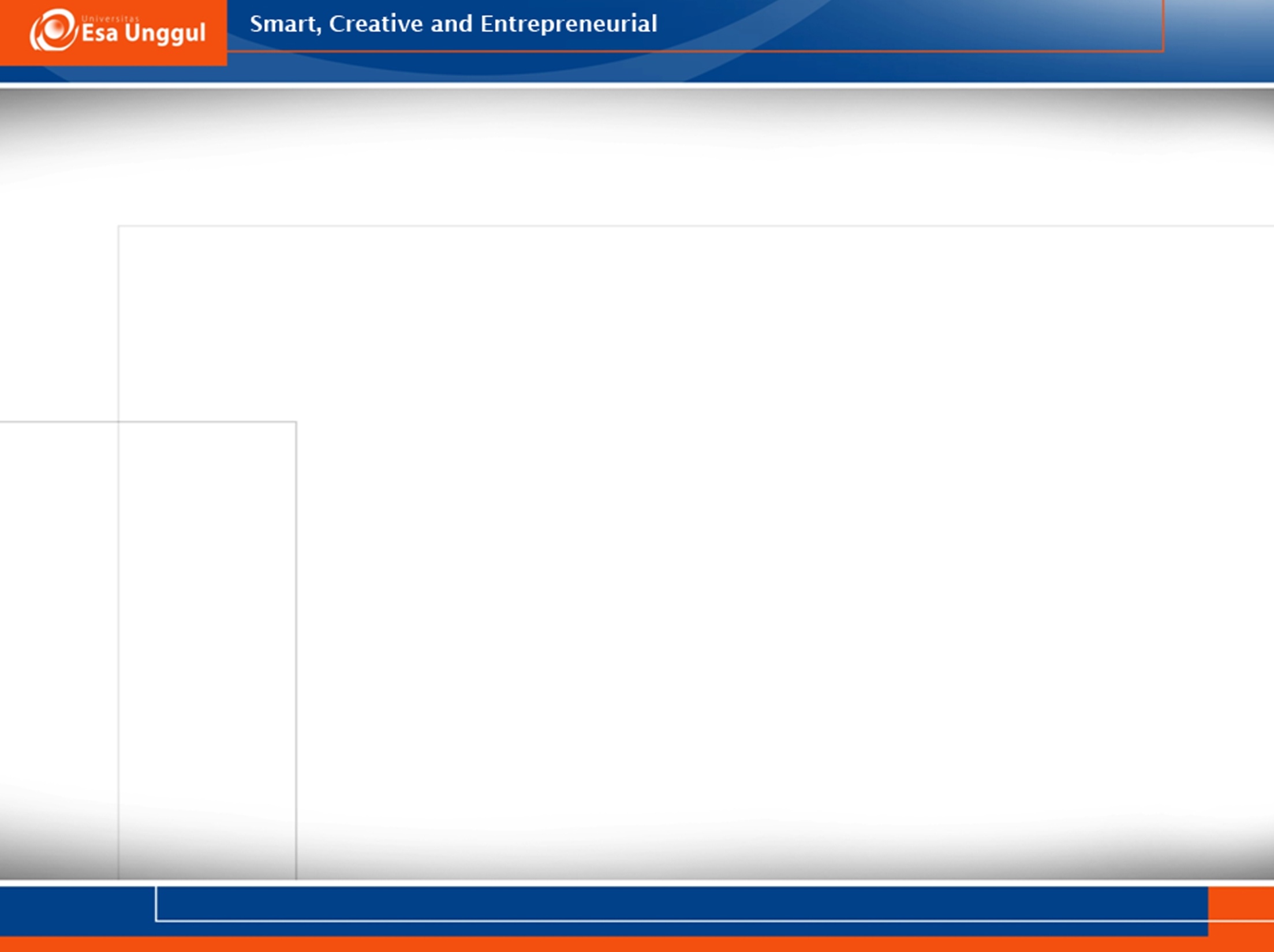 2. Persetujuan Tindakan/Inform Consent
Pernyataan persetujuan (informed consent) dari pasien
didapat melalui suatu proses yang ditetapkan rumahsakit dan dilaksanakan oleh staf terlatih dengan bahasa yang dipahami pasein
b. Pada saat permintaan inform consent
Bila rencana pelayanan berisiko tinggi, diperlukan persetujuan tersendiri. Proses persetujuan ini diperoleh sebelum tindakan berisiko tinggi dilakukan.
c. Informed consent diperoleh sebelum pasien berpartisipasi dalam penelitian klinis, pemeriksaan/investigasi klinis, dan percobaan klinis.
Bila pasien dan keluarganya memutuskan untuk berpartisipasi
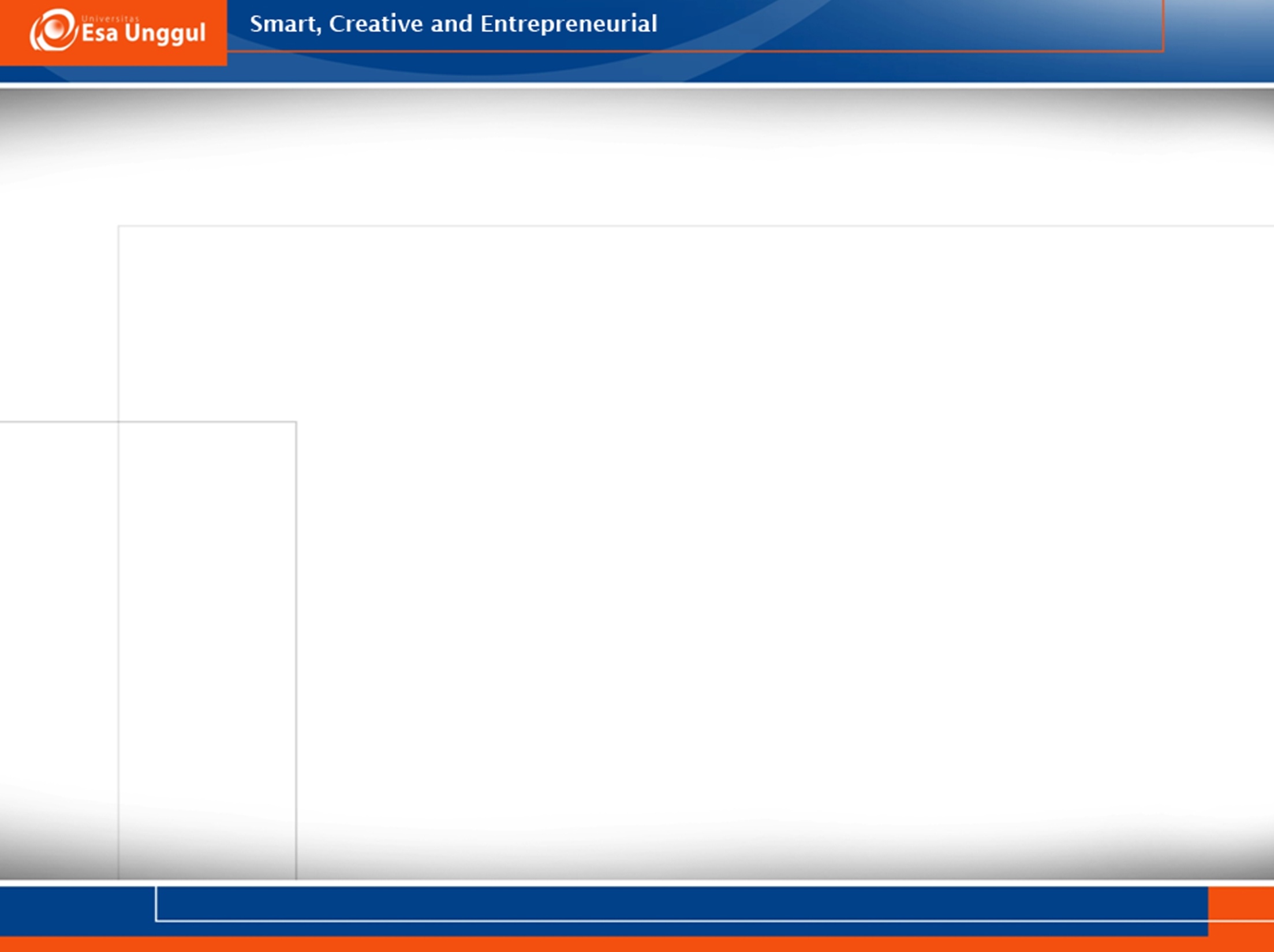 TERIMA KASIH